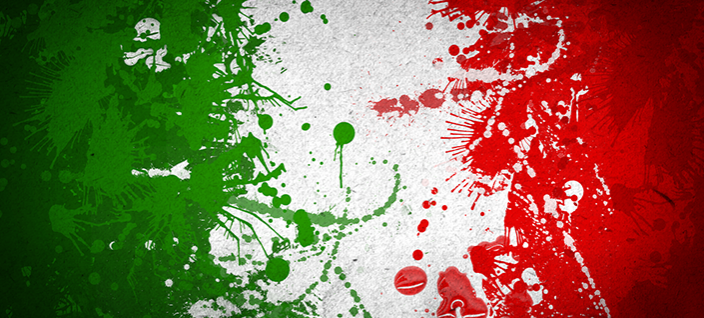 Le regioni italiane
LAZIO
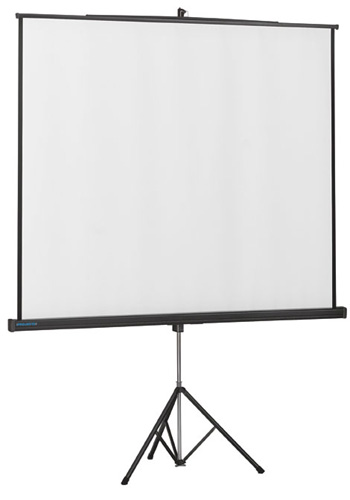 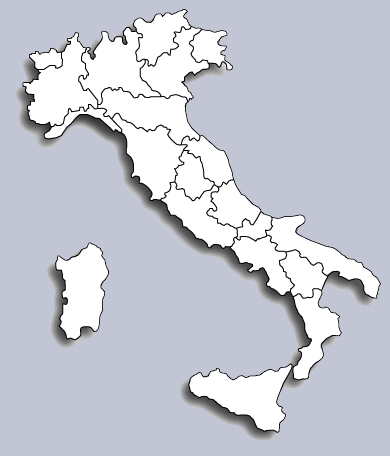 ?
SICILIA
?
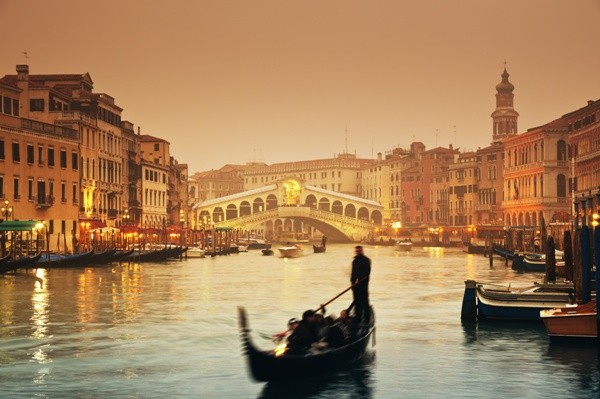 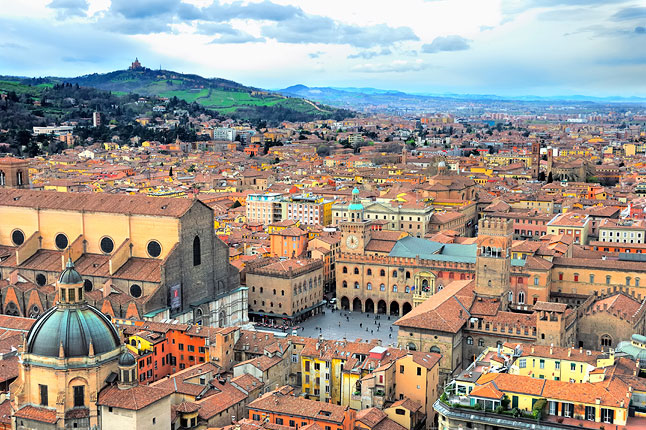 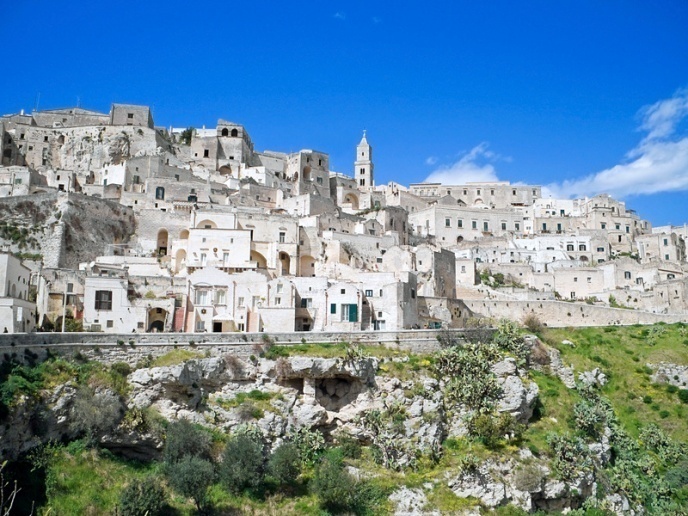 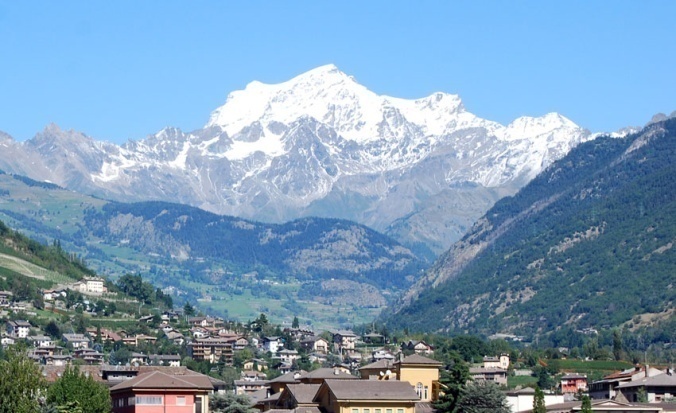 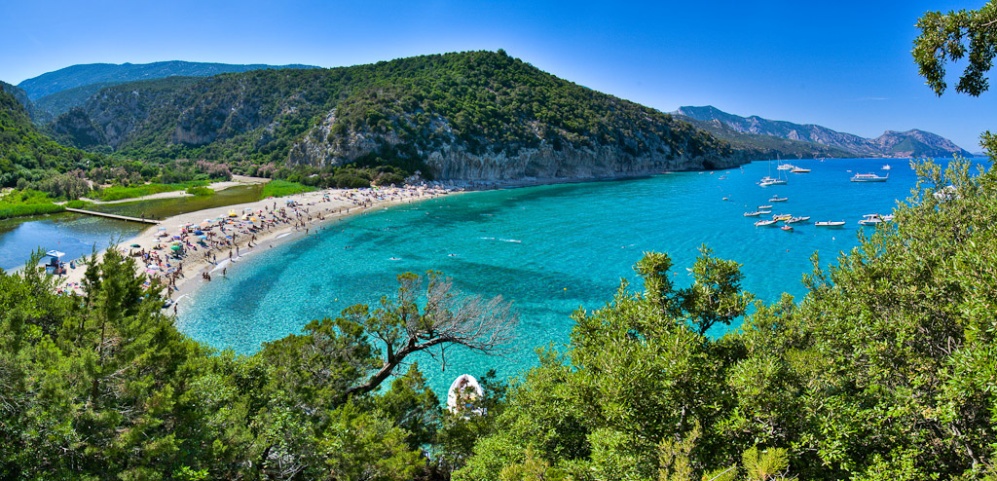 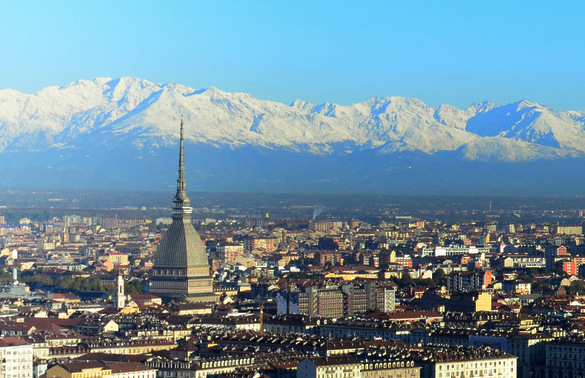 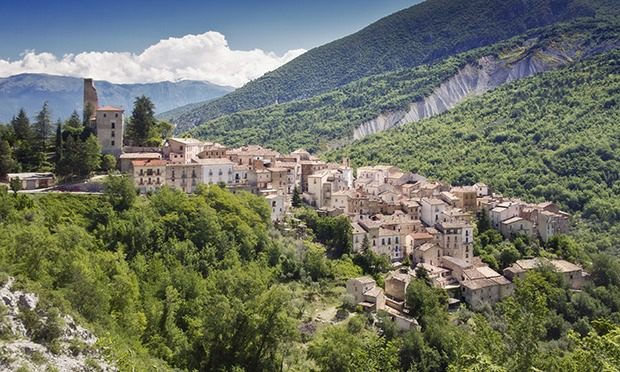 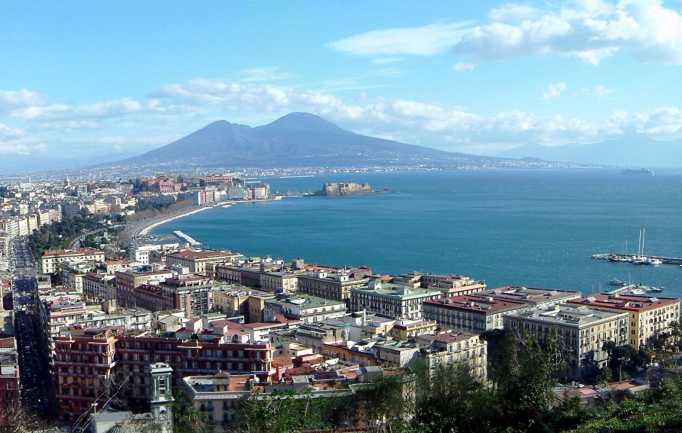 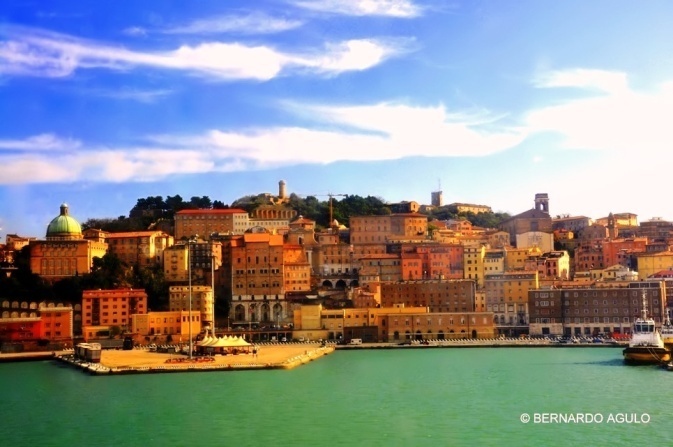 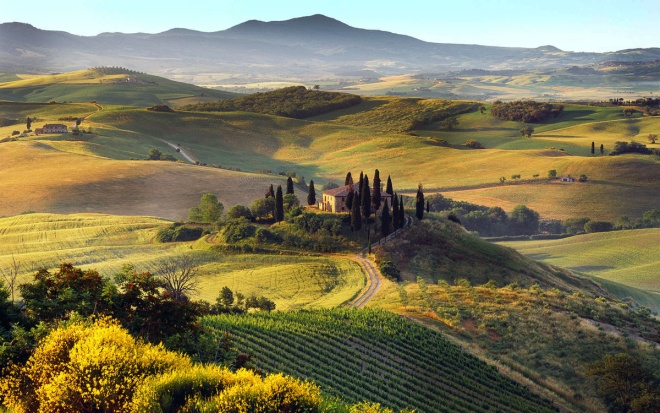 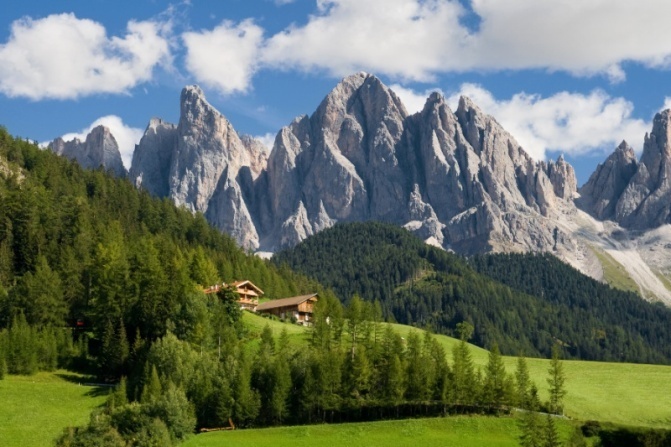 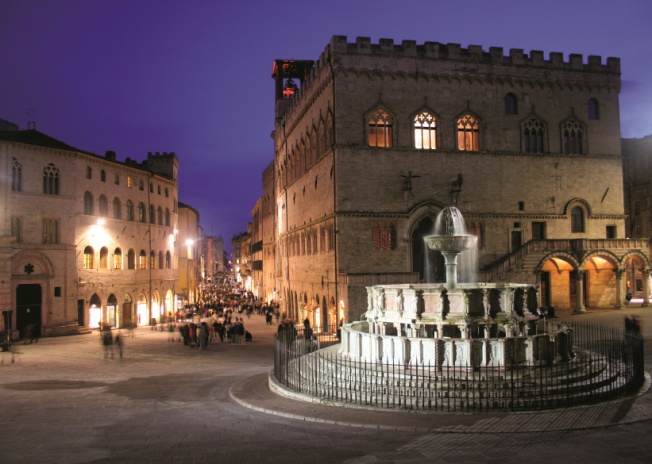 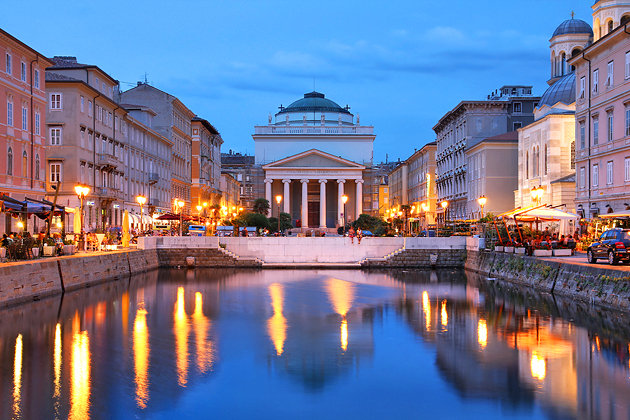 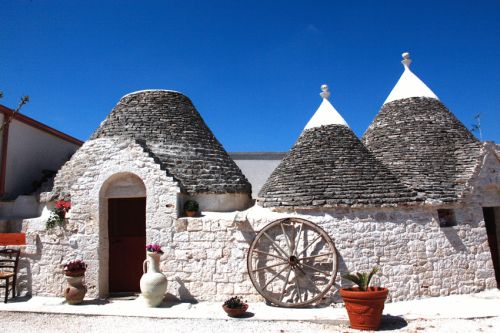 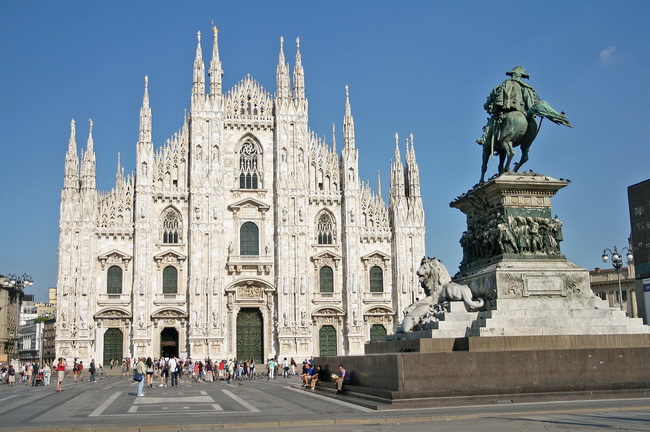 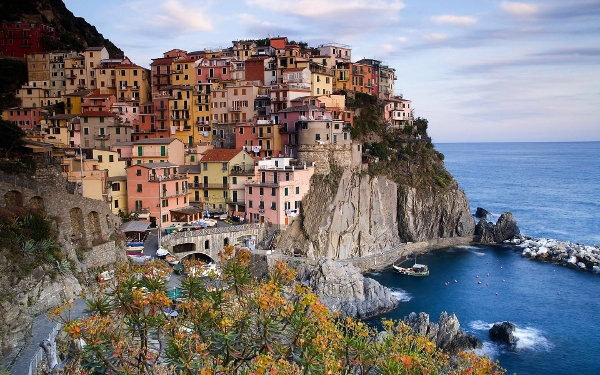 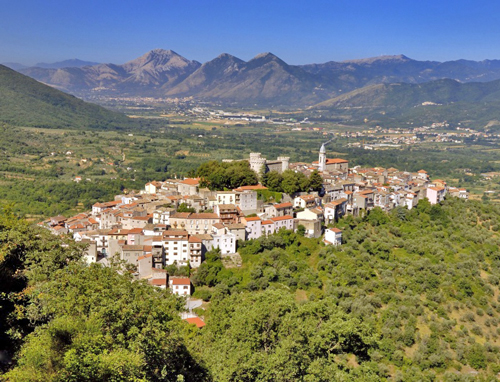 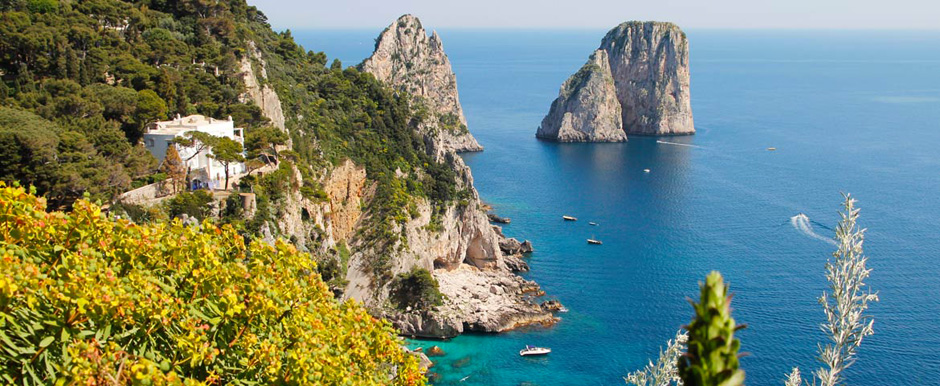 ?
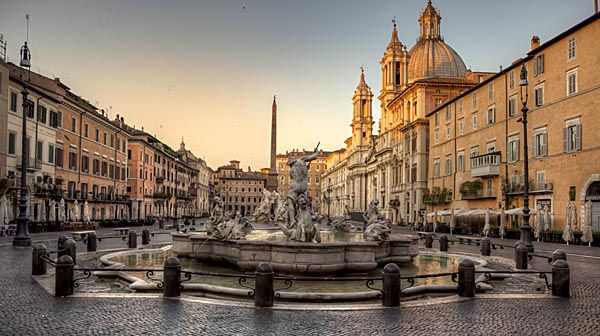 ?
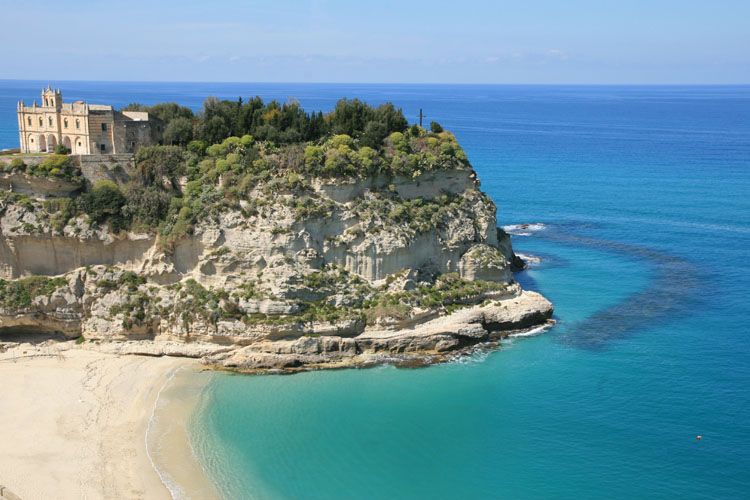 ?
PUGLIA
?
UMBRIA
?
MARCHE
?
MOLISE
?
?
VENETO
?
TOSCANA
?
?
LIGURIA
?
?
BASILICATA
?
?
ABRUZZO
?
CAMPANIA
?
PIEMONTE
SARDEGNA
CALABRIA
?
LOMBARDIA
FRIULI-
VENEZIA 
GIULIA
VALLE D’AOSTA
EMILIA-ROMAGNA
TRENTINO-ALTO ADIGE